“がん”のおはなし
学校薬剤師
豊見　雅文
[Speaker Notes: 中学校・高等学校で使っているスライドです。ほとんどが文科省のサイトにあるスライドです。
https://www.mext.go.jp/a_menu/kenko/hoken/1370005.htmhttps://www.mext.go.jp/a_menu/kenko/hoken/1385781.htm]
自分は
将来がんになる
可能性はあるの？
がんって
どんな病気なの？
何人に1人が
がんになるの？
がんを防ぐ方法って
あるの？
年をとったら
誰でもがんになるの？
若くてもがんになる人が
いるの？
親せきにがんの人が
いると自分もがんに
なりやすいの？
自分は絶対
がんに
なりたくない
家の人が
がんになったら
いやだ
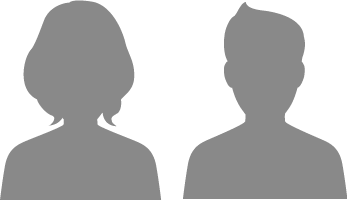 がんは自分に
関係ない
[Speaker Notes: こういう疑問、願いに答えが出せるような1時間にしましょう。]
がんになる人の割合
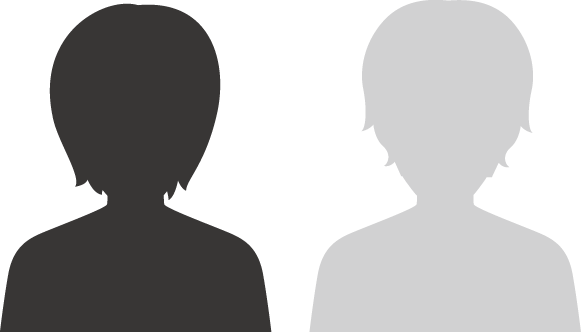 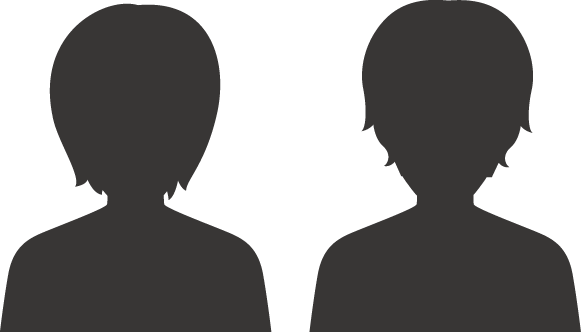 ２人に１人
出典：国立がん研究センターがん情報サービス「がん登録・統計」最新がん統計
がんによる死亡数
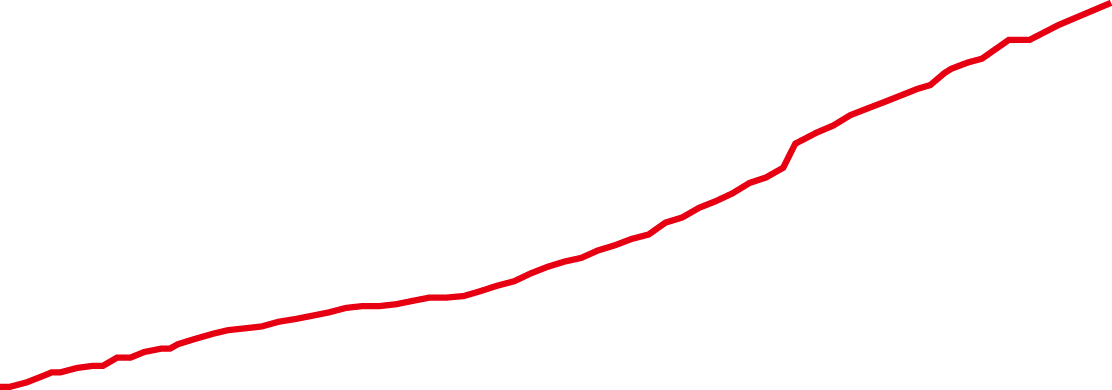 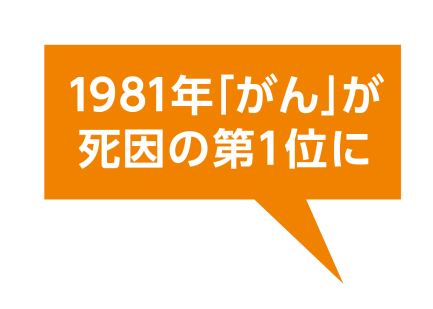 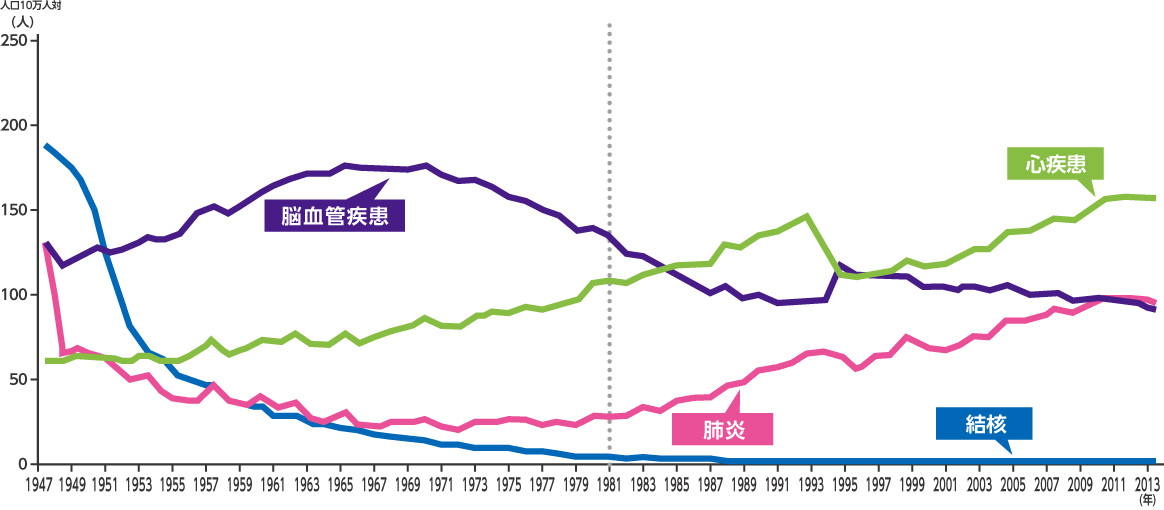 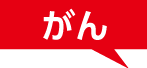 出典：厚生労働省　平成26年度人口動態統計
3人に1人ががんで亡くなっている
“がん”ってなに？
がんのしくみ
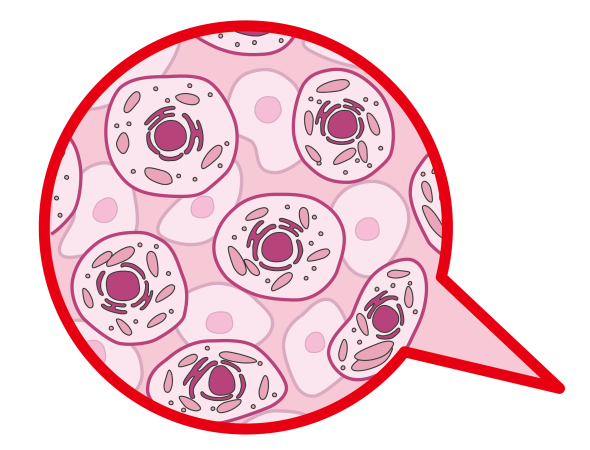 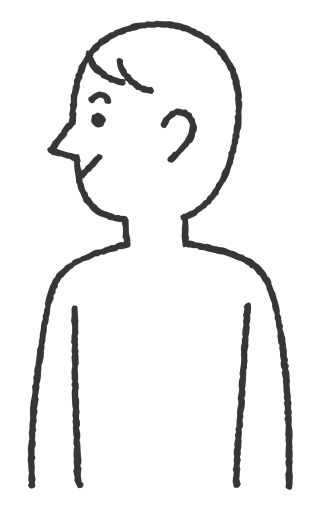 わたしたちの体の細胞は毎日分裂し
新しくなっている
約37兆個
細胞分裂するとき
変異
が起こることがある
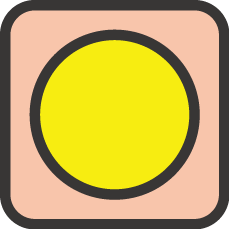 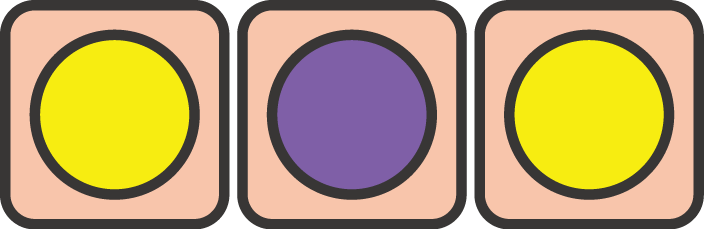 出典（細胞の数） ： Annals of Human Biology Volume 40, 2013 -  Issue 6 ‘An estimation of the number of cells in the human body’
変異した細胞はどうなるのだろうか
変異した細胞
正常に
修復
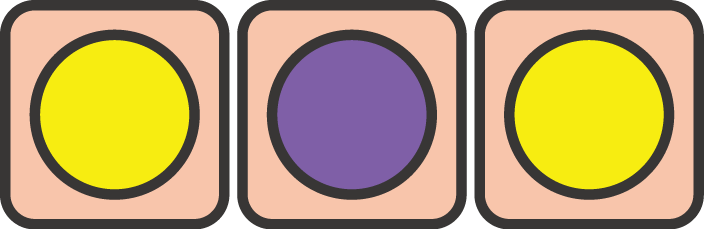 排除
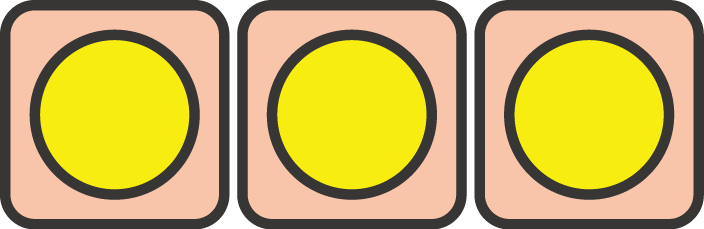 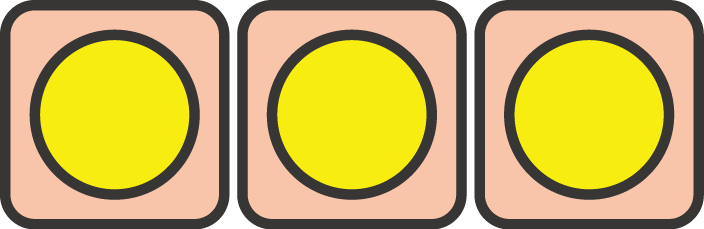 修復や排除により
正常に保たれるしくみがある
修復のしくみが働かないとき
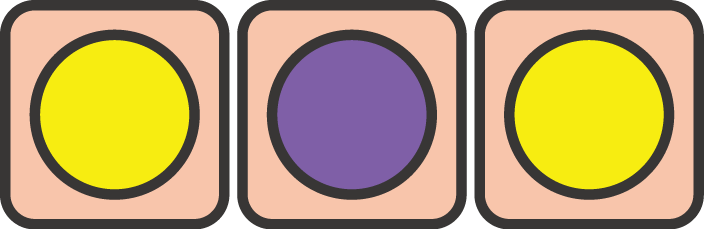 異常な細胞ができる
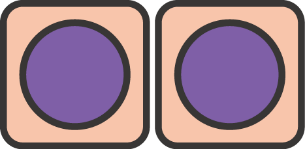 異常な細胞が増えてかたまりになる
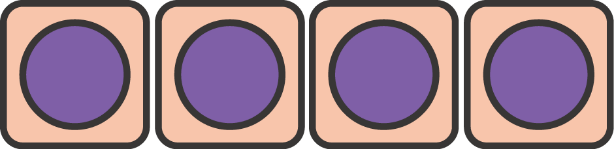 悪性のものをがんという
周りに広がりやすくなり
血管などに入り込んで全身に広がる
出典：国立がん研究センターがん情報サービス「知っておきたいがんの基礎知識」（より一部改変）
[Speaker Notes: 体の中で転移を起こすことがあっても、がんは他の人に感染することは無い。
（後で出てくる、ウイルス等の感染との区別）]
がんで亡くなる人が多くなったのは
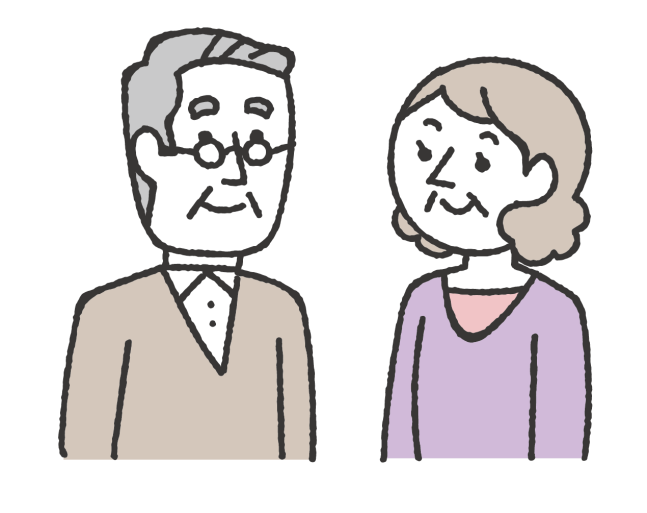 長生きする
細胞分裂の
回数が多くなる
細胞を正常に保つ働きが
低下しはじめる
細胞が変異する可能性が高まる
がんは誰もがなりうる病気
がんの原因は何だろう
がんの原因
男性の場合
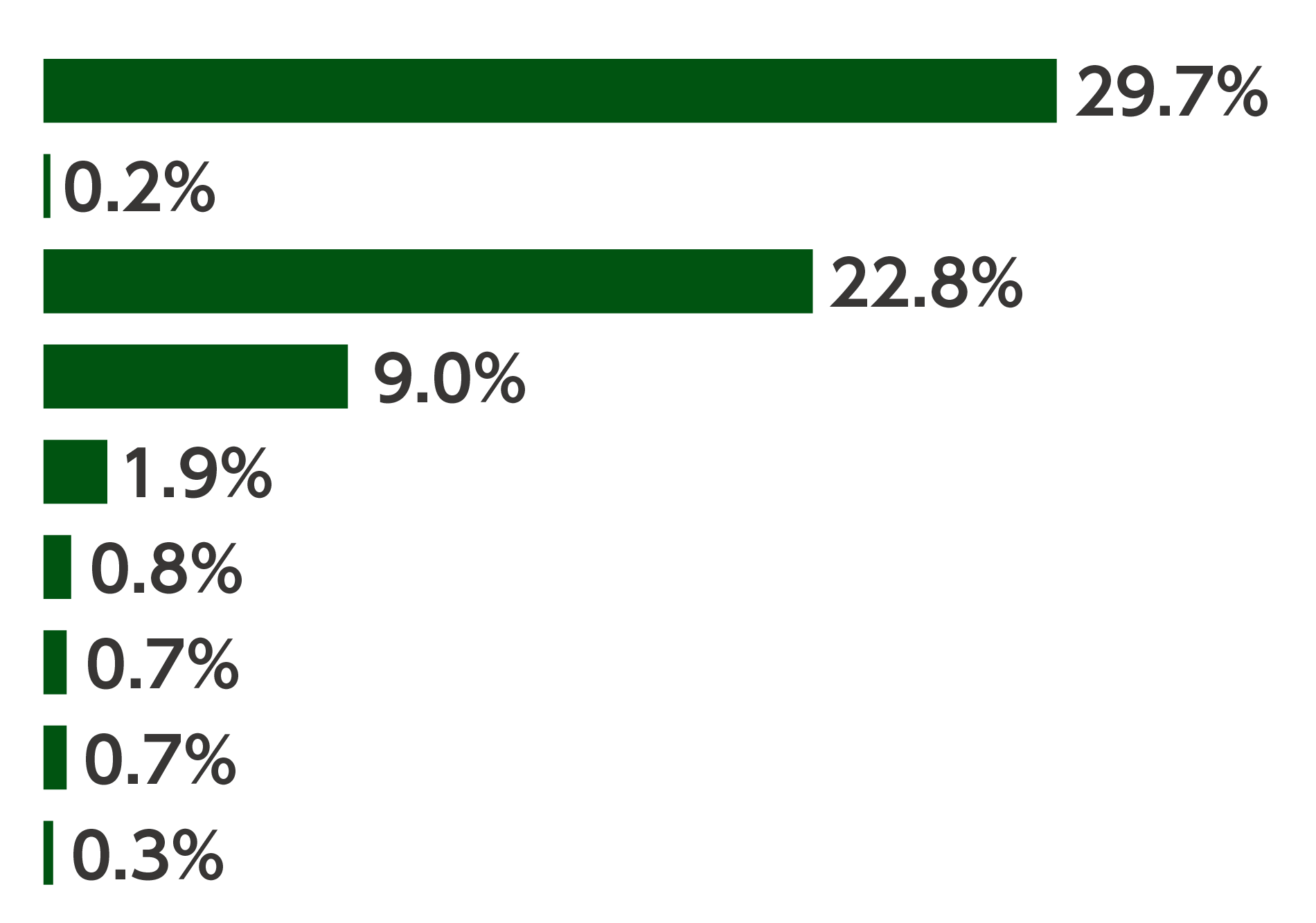 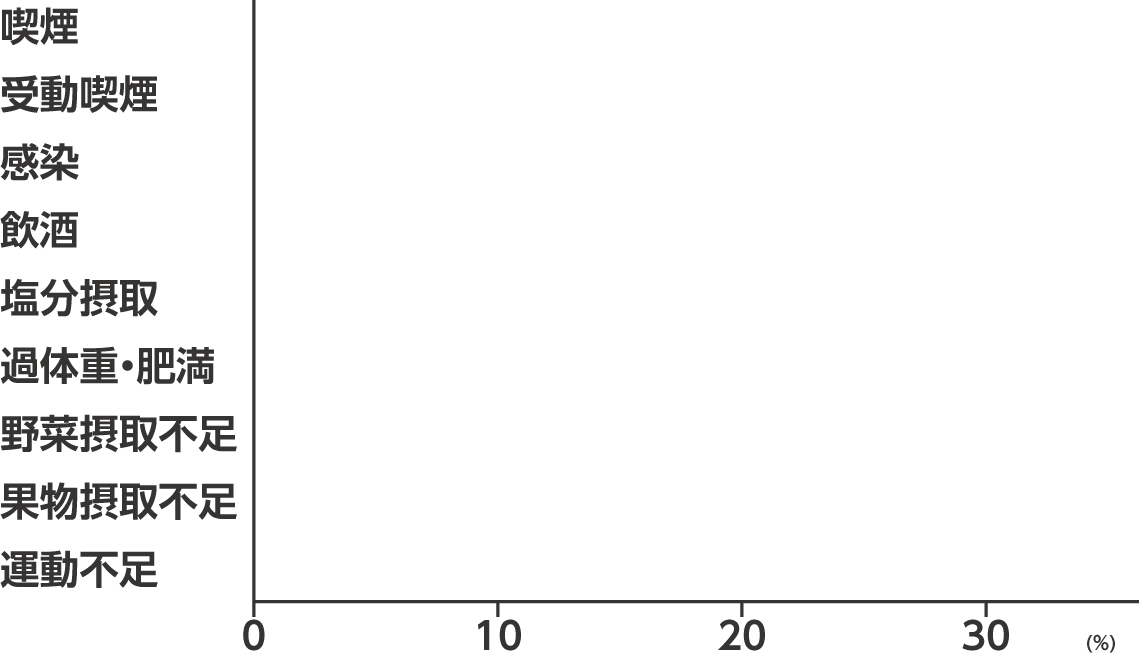 出典：国立がん研究センターがん情報サービス
※Inoue, M. et al.: Ann Oncol, 2012; 23(5): 1362-9を基に国立がん研究センターがん情報サービスが作成（より一部改変）
[Speaker Notes: 感染　ヘリコバクターピロリによる胃がん、B型C型肝炎ウィルスによる肝がん
女性の場合は]
がんの原因
女性の場合
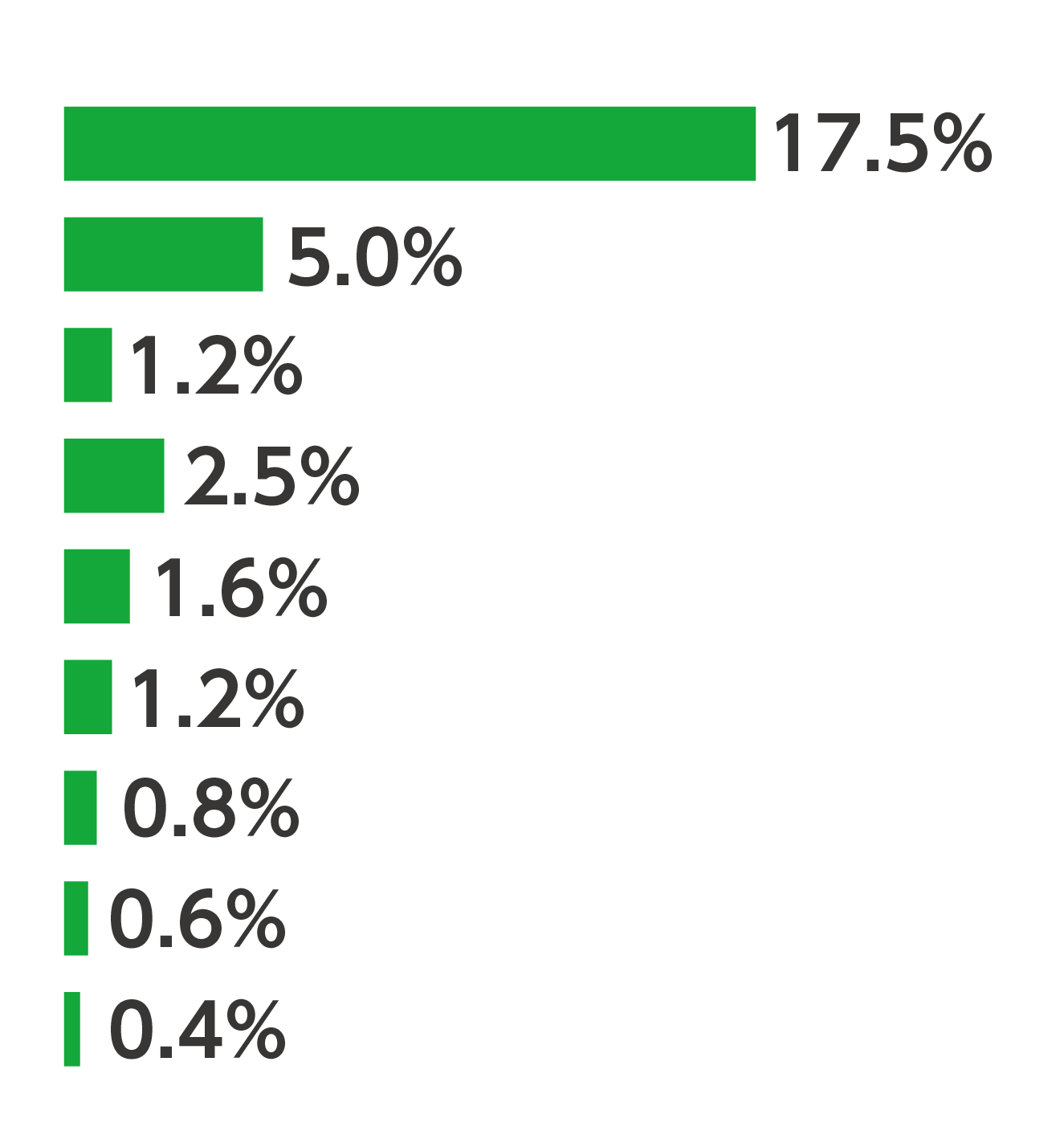 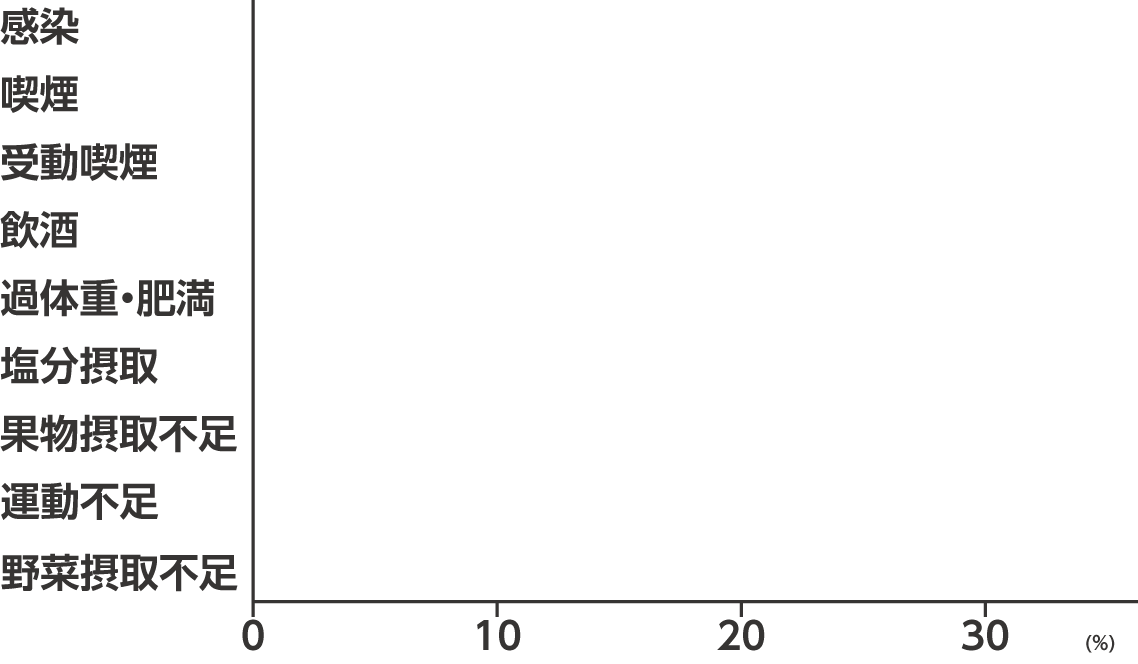 出典：国立がん研究センターがん情報サービス
※Inoue, M. et al.: Ann Oncol, 2012; 23(5): 1362-9を基に国立がん研究センターがん情報サービスが作成（より一部改変）
[Speaker Notes: HPVによる子宮頸がん性交渉経験がある約80％の女性が50歳までに一度は感染するピロリ菌　60歳代以上の方の60％以上が感染している原因不明のがんも多い]
がんの原因
わかっている原因は
大きく３つにわけられる
細菌・
ウイルス
遺伝的
原因
生活習慣
今、できること
喫煙・受動喫煙・飲酒・食事（野菜不足、脂肪のとりすぎなど）・運動不足
細菌・
ウイルス
遺伝的
原因
生活習慣
ワクチン・除菌など
早期発見　
がん検診
[Speaker Notes: 女優アンジェリーナ・ジョリーさんの乳房切除で注目 遺伝性乳がん]
今、できること
喫煙・受動喫煙・飲酒・食事（野菜不足、脂肪のとりすぎなど）・運動不足
ワクチン・除菌など
細菌・
ウイルス
遺伝的
原因
早期発見　
がん検診
生活習慣
今、自分にできることを
心がけることが大切
[Speaker Notes: 女優アンジェリーナ・ジョリーさんの乳房切除で注目 遺伝性乳がん]
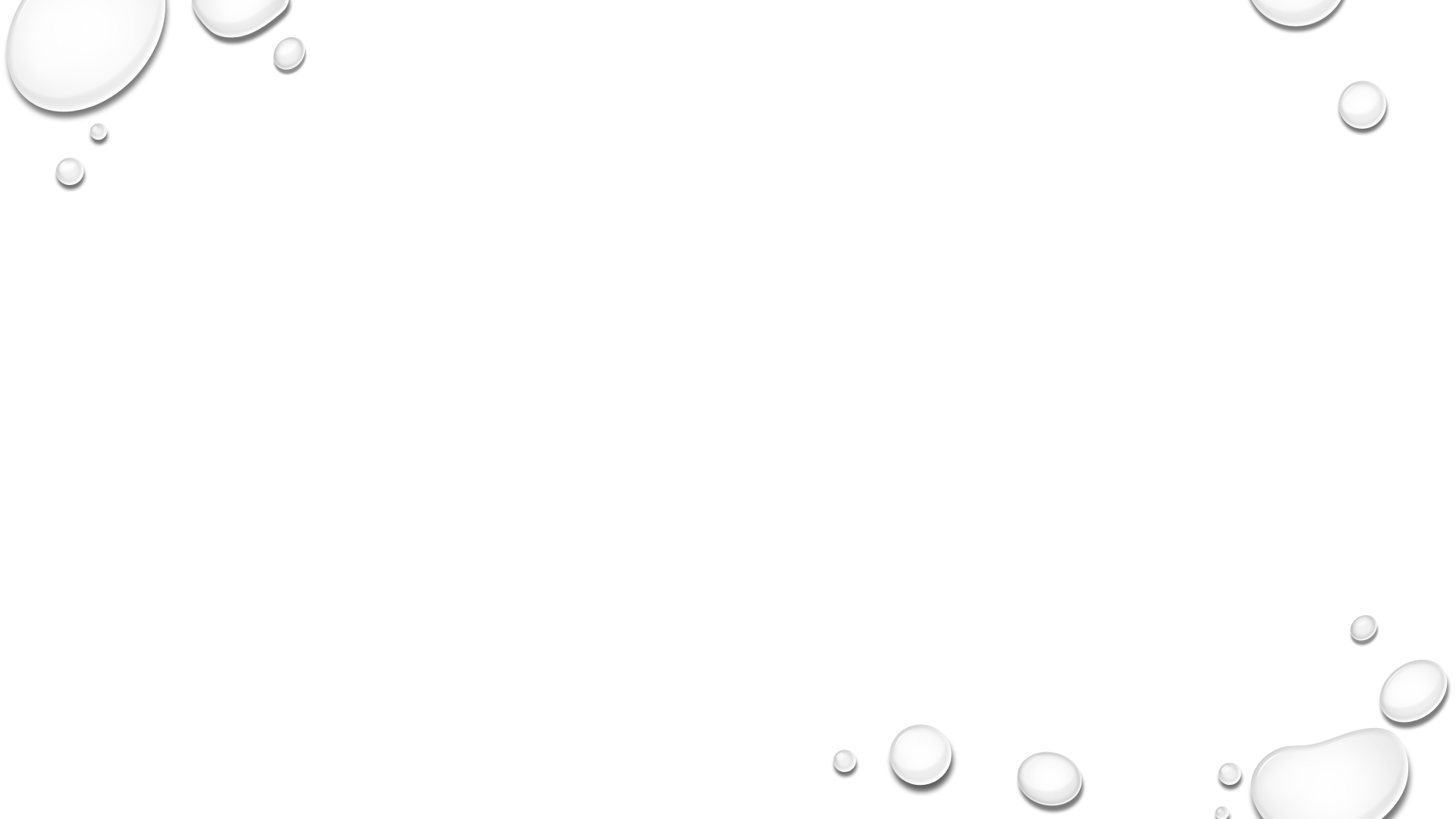 [Speaker Notes: 岡山県の動画]
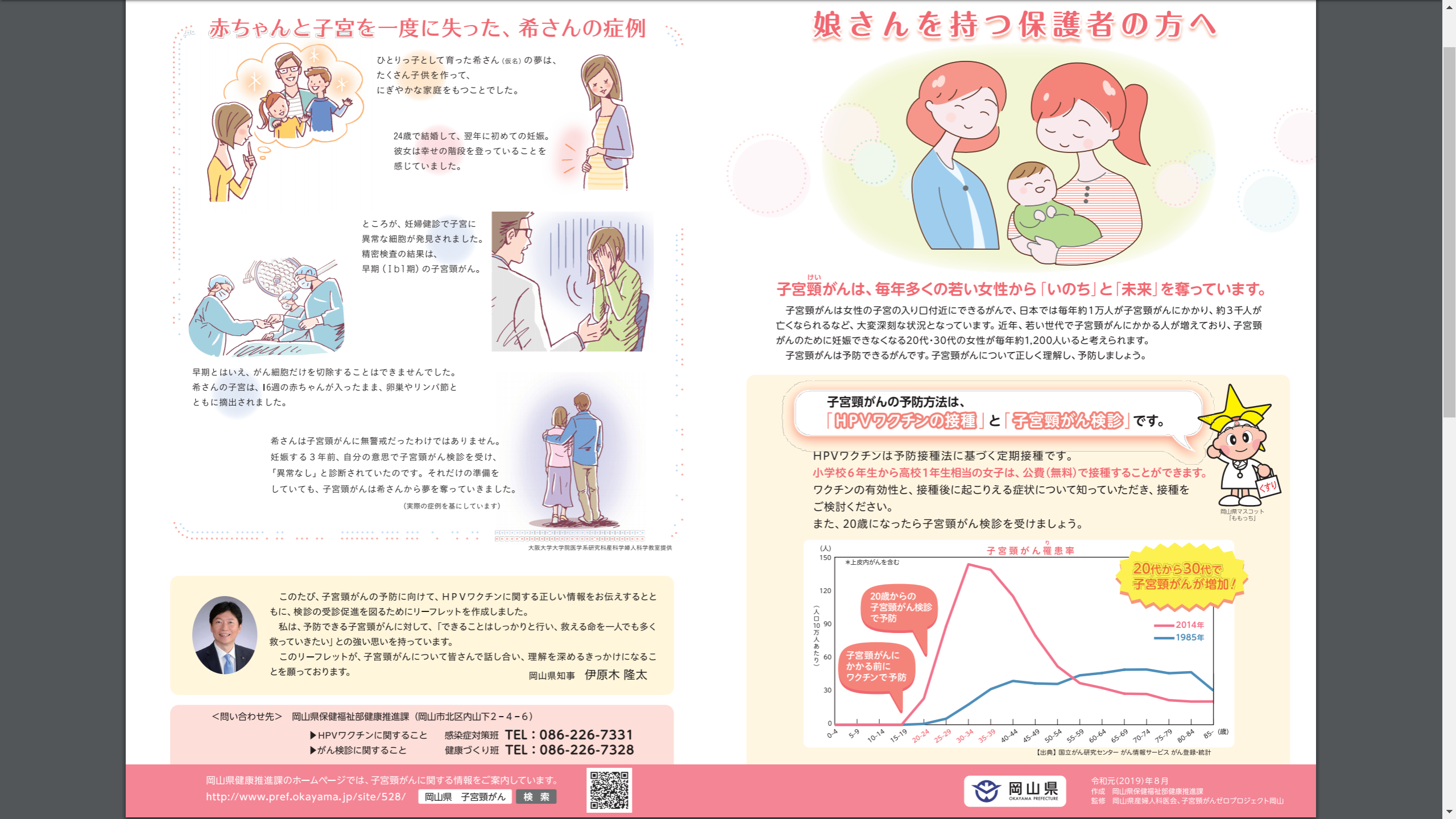 [Speaker Notes: 岡山県のパンフレット
https://www.pref.okayama.jp/site/528/]
子宮頸がんワクチン（HPVワクチン）日本での経緯
２００６年　ZARD（坂井泉水）子宮頸がんが肺に転移、死去
２００９年　サーバリックス発売、２０１１年ガーダシル発売　　　　　　　初回から１-２ヶ月後に２回目、６ヶ月後に３回目接種
２０１０年　公費助成対象となる。（２０１３年定期接種）
　　　　　　　（小学校６年～高校１年相当　３回無料で接種）

２０１３年６月　少女の慢性疼痛などの症状がワクチンの副反応と報道され　　
　　　　　　　　　積極的推奨を中止、現在もそのまま。

２０２０年７月　シルガード９が承認された。定期接種はこれから。
がんの治療法
治療法は主に3つ
手術
化学
放射線
（抗がん剤などの薬）
●がんの種類や状態などにより選ぶ
●いくつかの治療法を組み合わせることもある
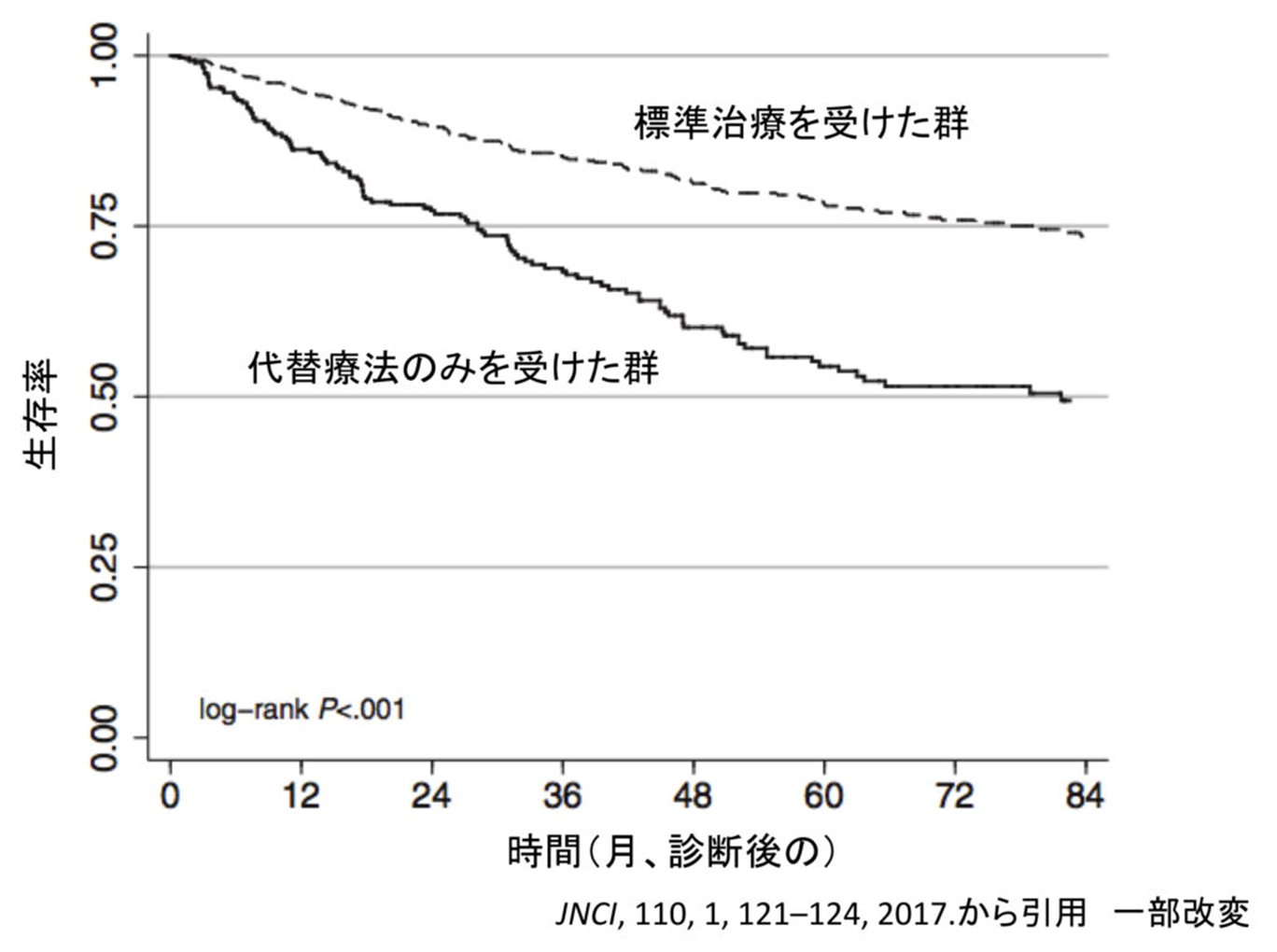 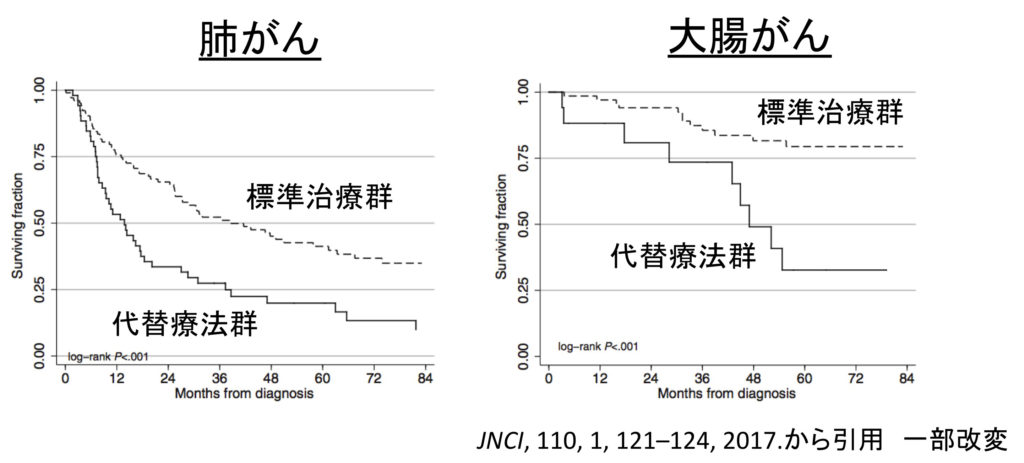 [Speaker Notes: 近藤誠理論や、温熱療法、免疫細胞療法、水素風呂などのニセ医療に騙されないように]
復習です
日本人の２人に１人ががんになる。
日本人の３人に１人ががんで亡くなる。
がんは誰もがなり得る病気。
異常な細胞のかたまりの中で悪性のものをがんという。
がんの原因には生活習慣やウイルスなどがある。
まず、健康的な生活をおくろう。
原因がわからないがんもある。
早く見つかれば治りやすい。検診を受けよう。
感染を防ごう。
治療法は主に手術・放射線・化学療法の３つある。
標準治療が一番大事。相談して考えて選ぼう。
生活の質を保つこと。緩和ケアも大事。
家族や周囲の支えが大切。